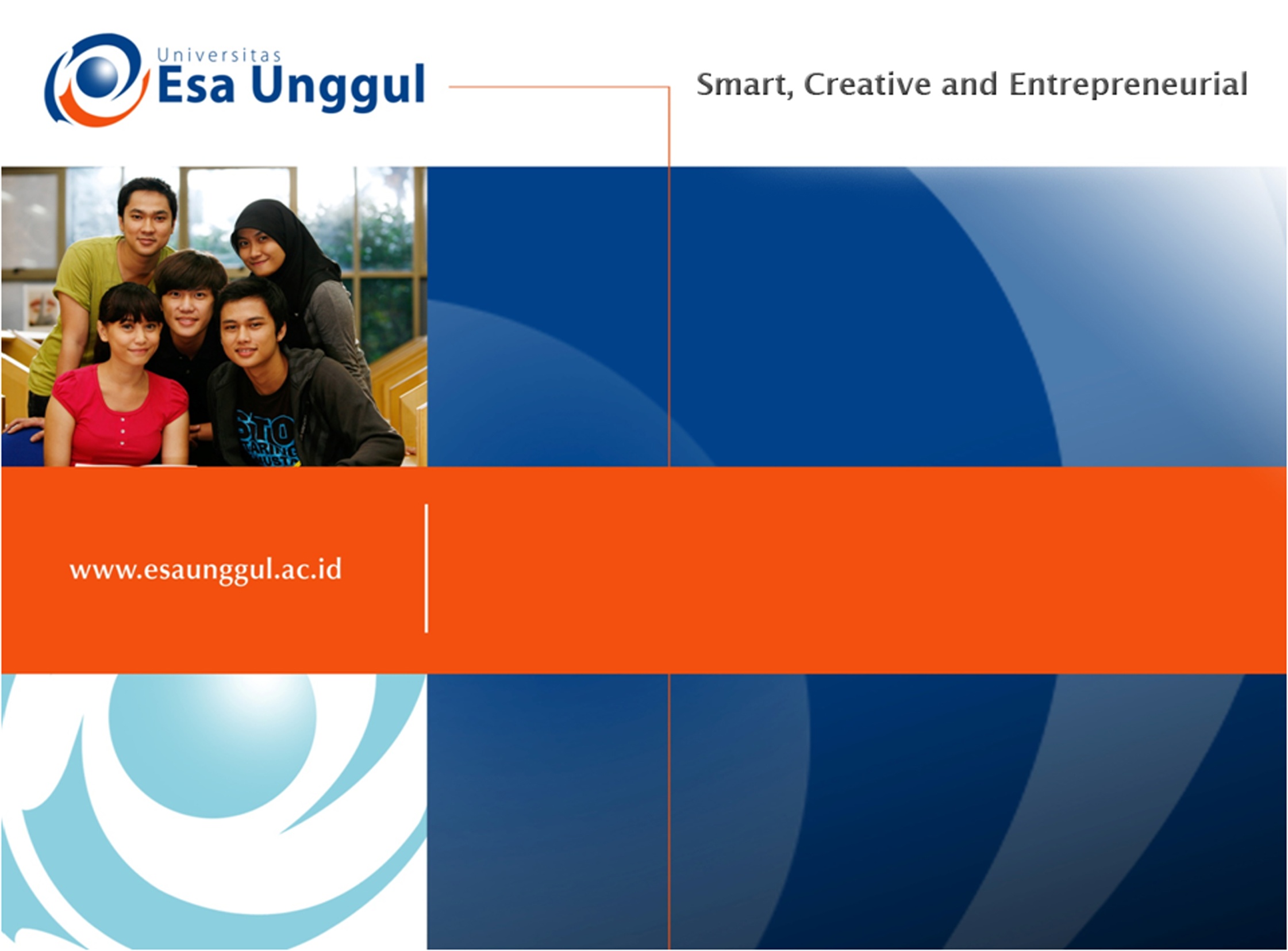 TULIS POKOK BAHASAN
PERTEMUAN 10
Alberth Supriyanto Manurung
PGSD FKIP
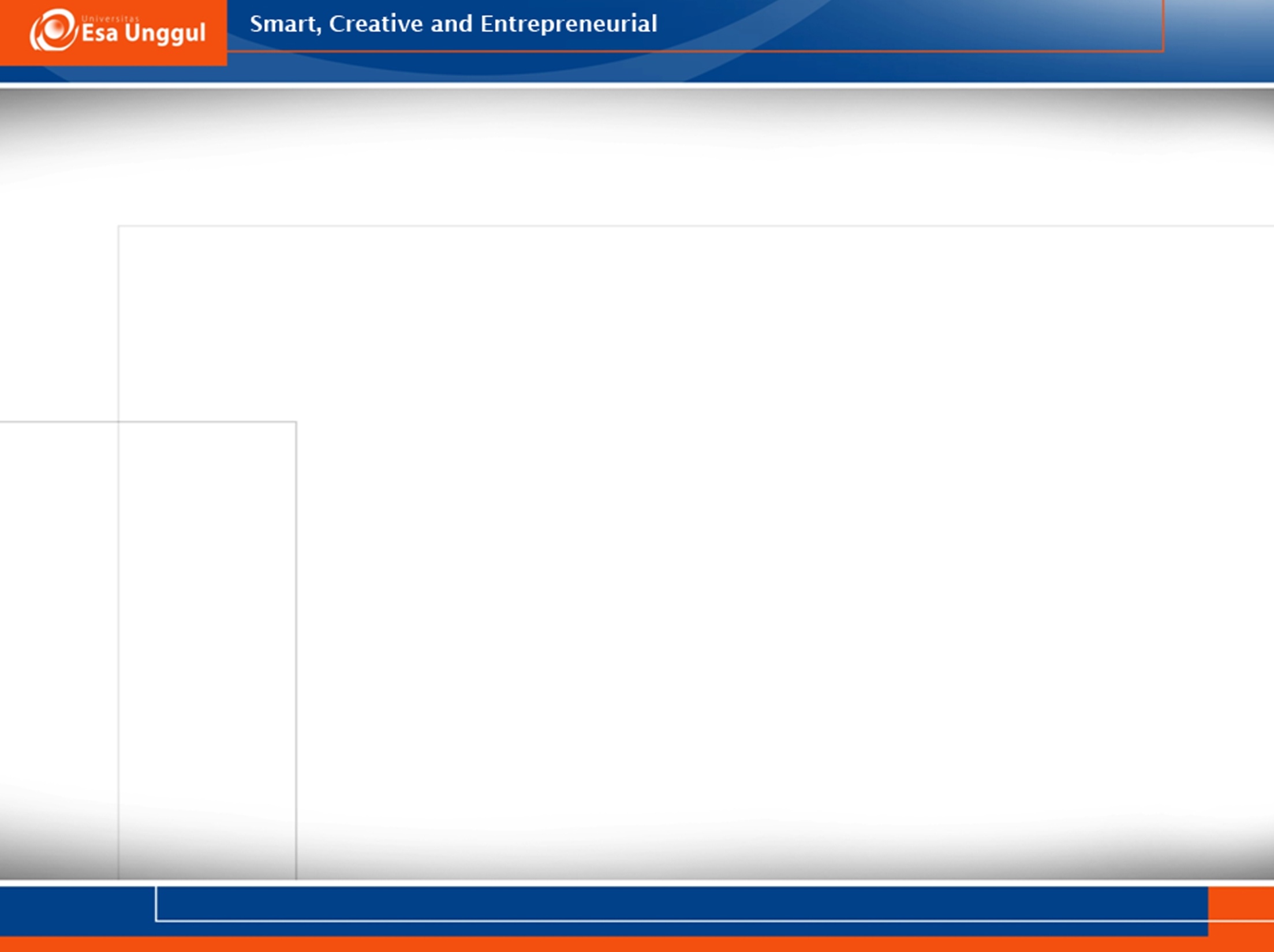 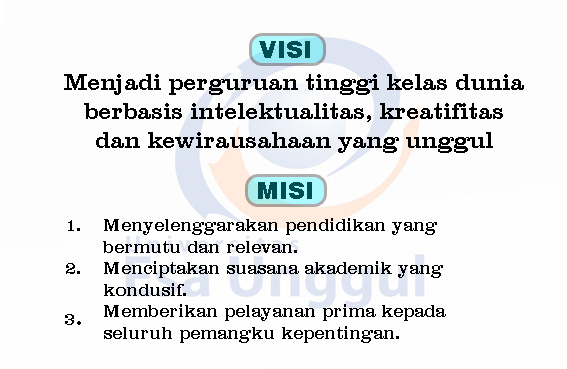 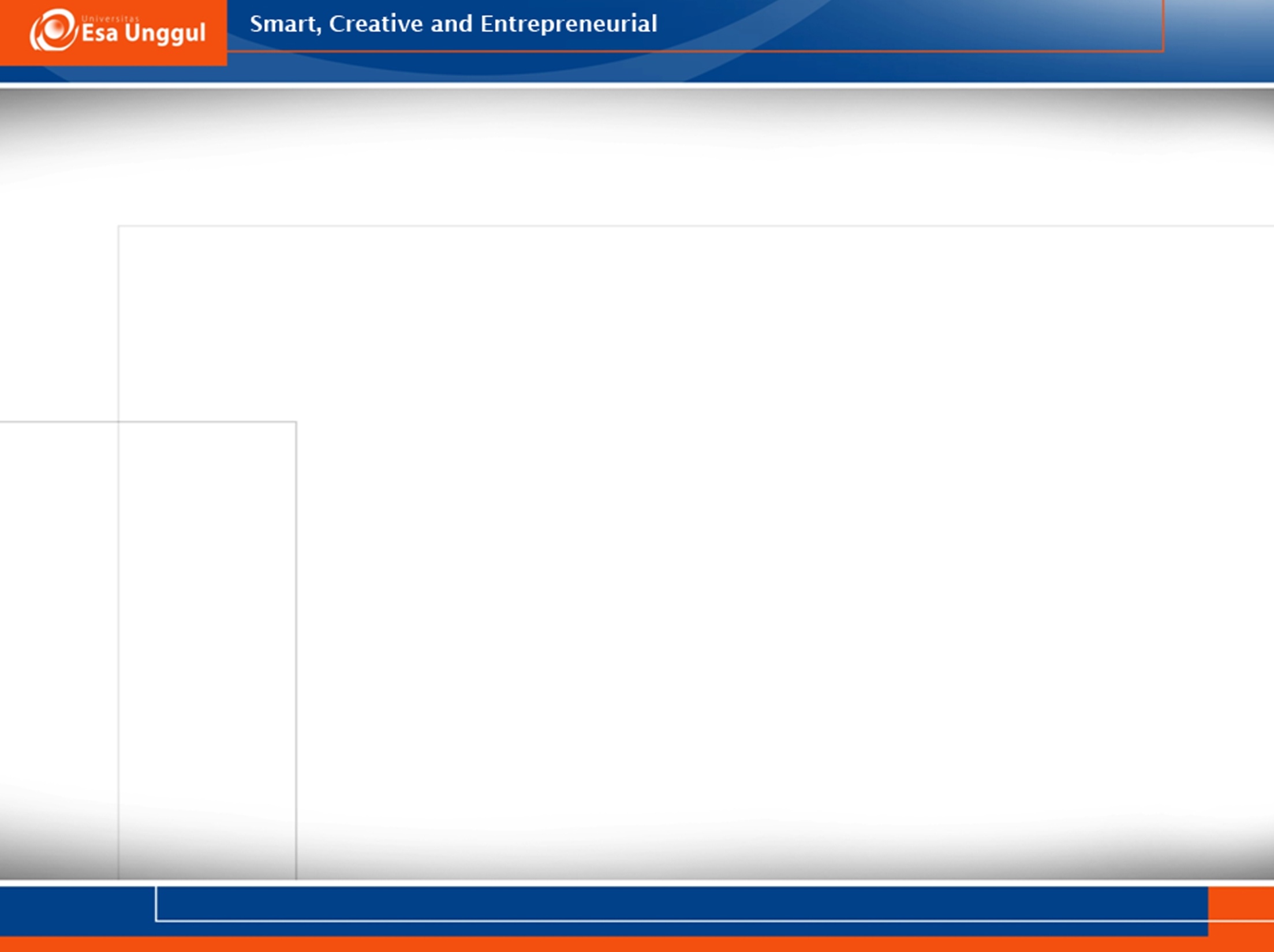 BILANGAN BULAT
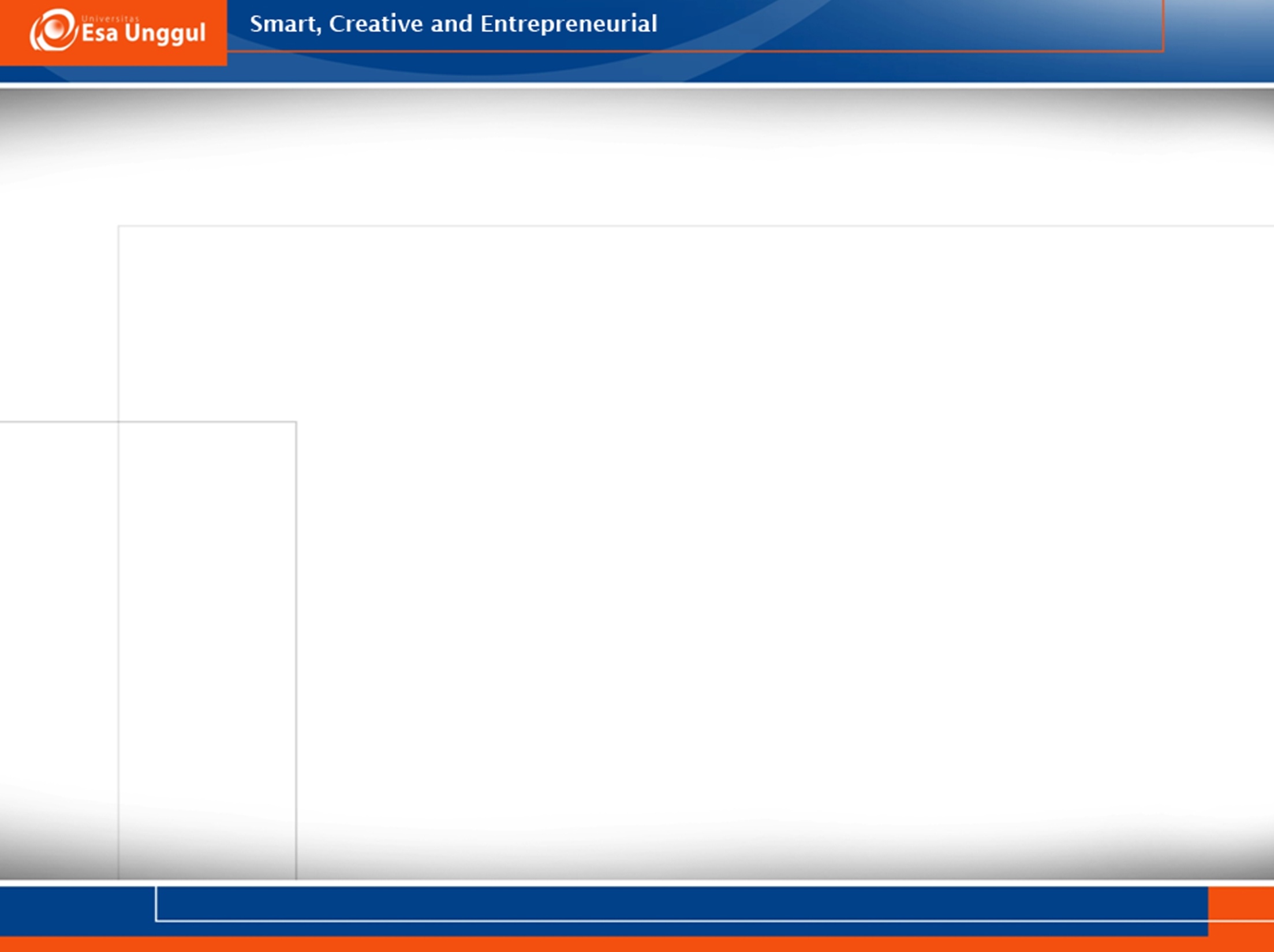 KEMAMPUAN AKHIR YANG DIHARAPKAN
Mahasiswa mampu: 
	menjelaskan konsep bilangan bulat dan mengaplikasikan sifat-sifat beserta operasi bilangan bulat
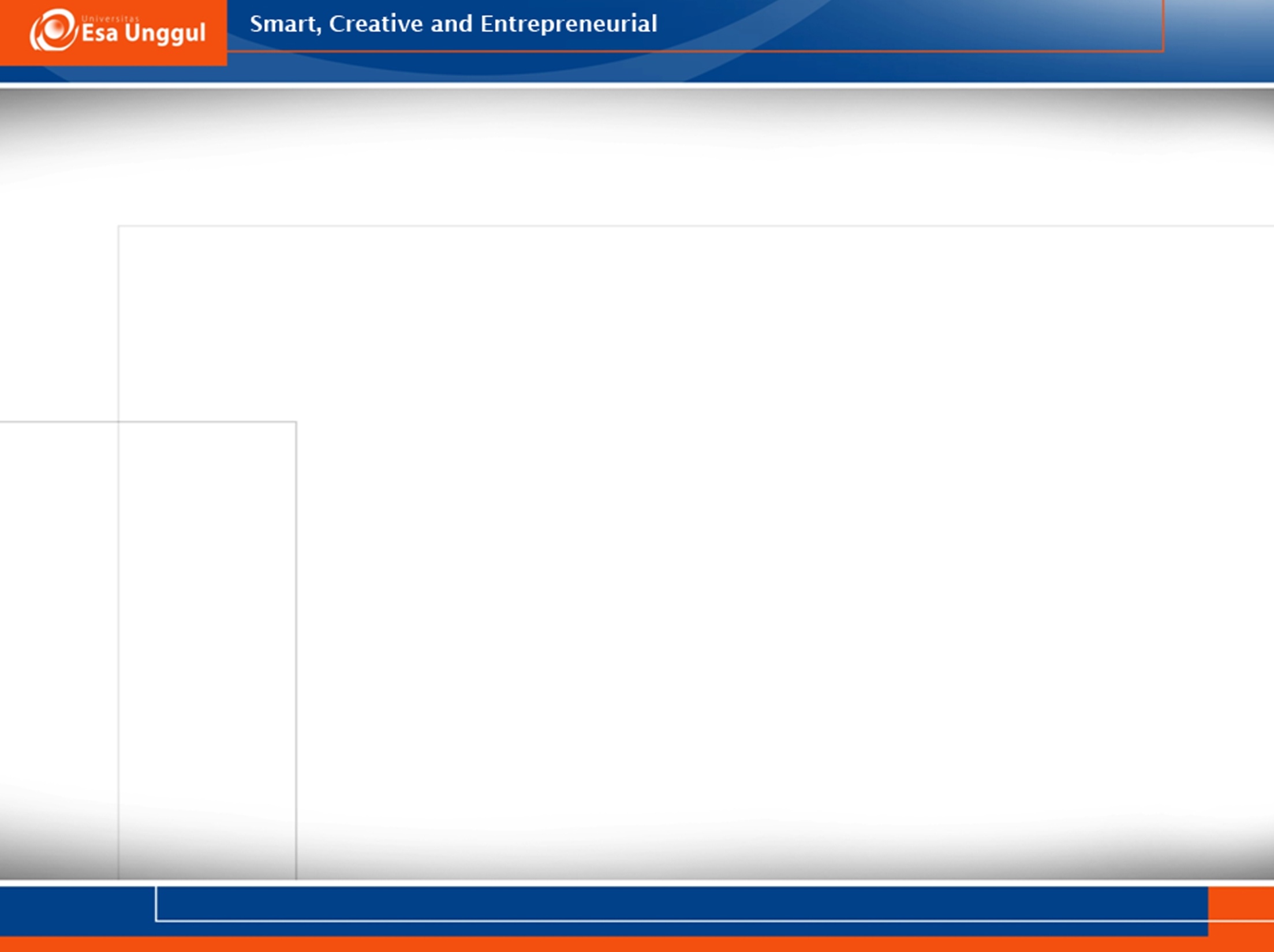 Pengertian Bilangan Bulat
   Bilangan bulat adalah bilangan bukan pecahan yang terdiri dari bilangan :
   • Bulat positif (1, 2, 3, 4, 5, …)
   • Nol : 0
   • Bulat Negatif ( …,-5,-4,-3,-2,-1)
	Himpunan Bilangan bulat
	A = { …, -4, -3, -2, -1, 0, 1, 2, 3, 4, … }
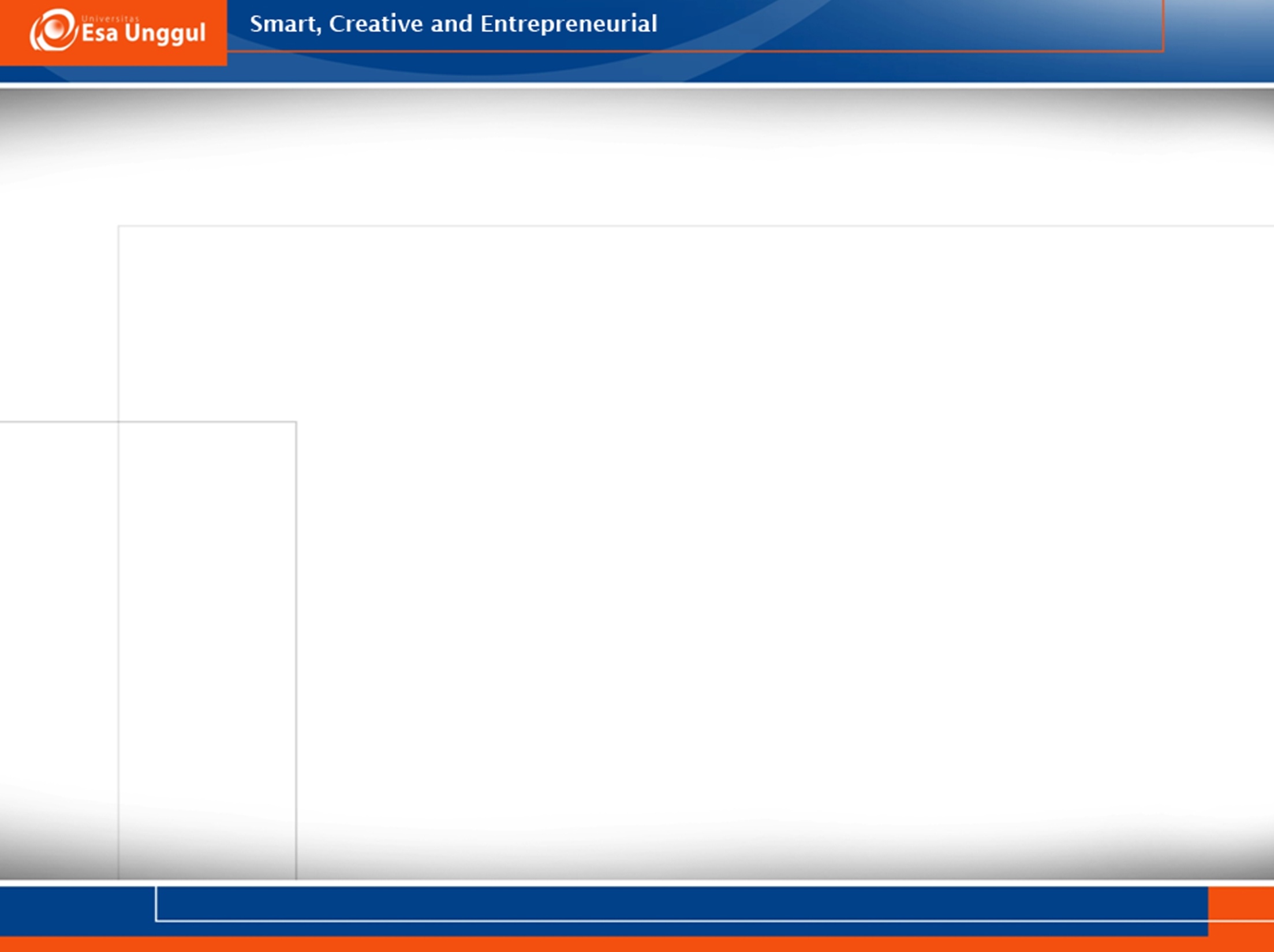 Garis bilangan bulat :
	
 -4    -3     -2     -1      0      1      2       3      4
	
bilangan bulat negatif    bilangan bulat positif
				Bilangan nol
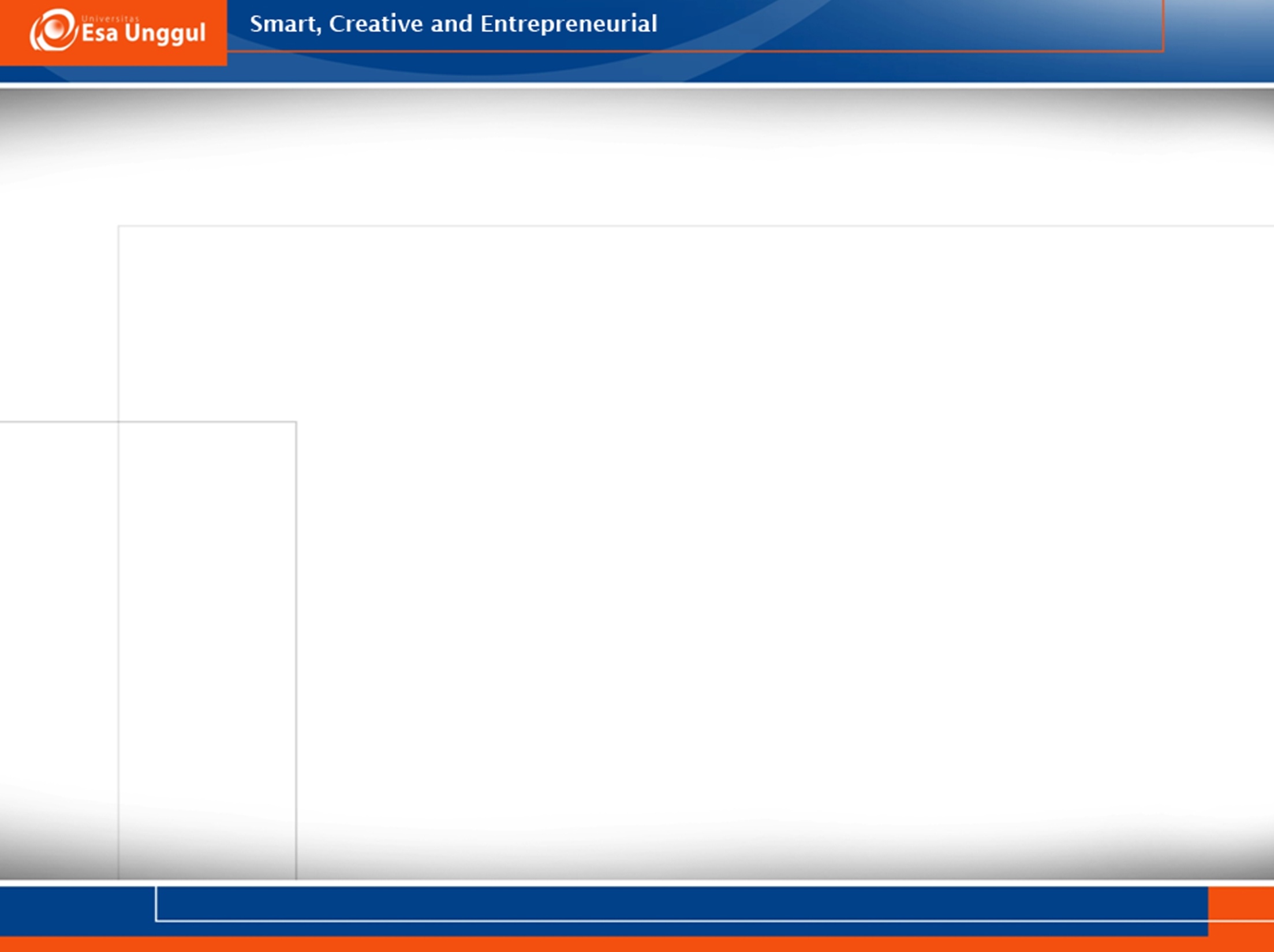 Di dalam bilangan bulat terdapat bilangan genap dan ganjil :
	• Bilangan bulat genap { …, -6, -4, -2, 0, 2, 4, 6, … }
	Bilangan yang habis dibagi dengan 2
	• Bilangan bulat ganjil { …, -5, -3, -1, 1, 3, 5, … }
	Bilangan yang apabila dibagi 2 tersisa -1 atau 1
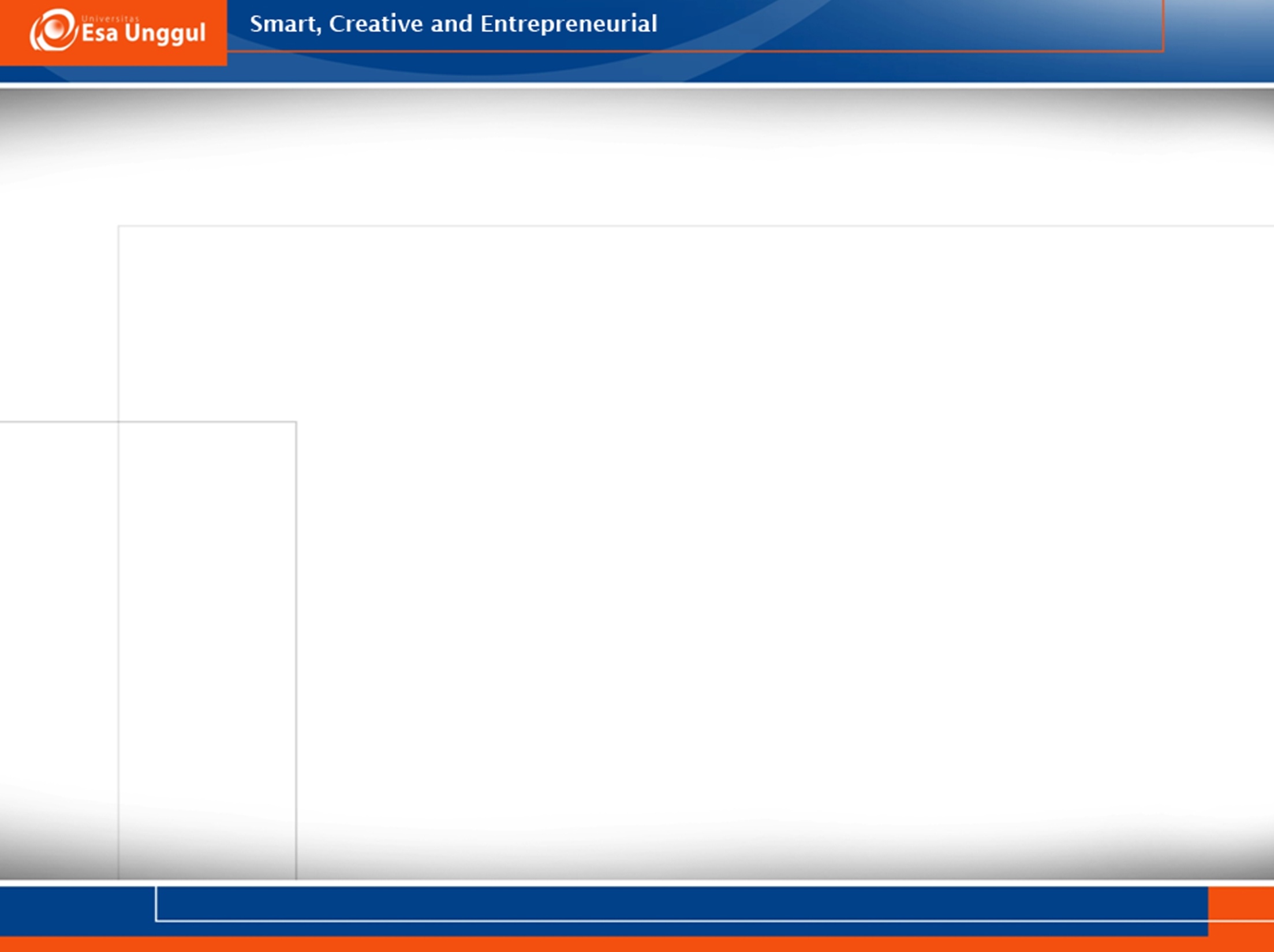 Operasi Hitung Pada Bilangan Bulat :
	• Penjumlahan dan Sifat-sifatnya
1. Sifat Asosiatif
	( a + b ) + c = a + ( b + c )
	Contoh : (5 + 3 ) + 4 = 5 + ( 3 + 4 ) = 12
	
2. Sifat Komutatif
	a + b = b + a
Contoh : 7 + 2 = 2 + 7 = 9
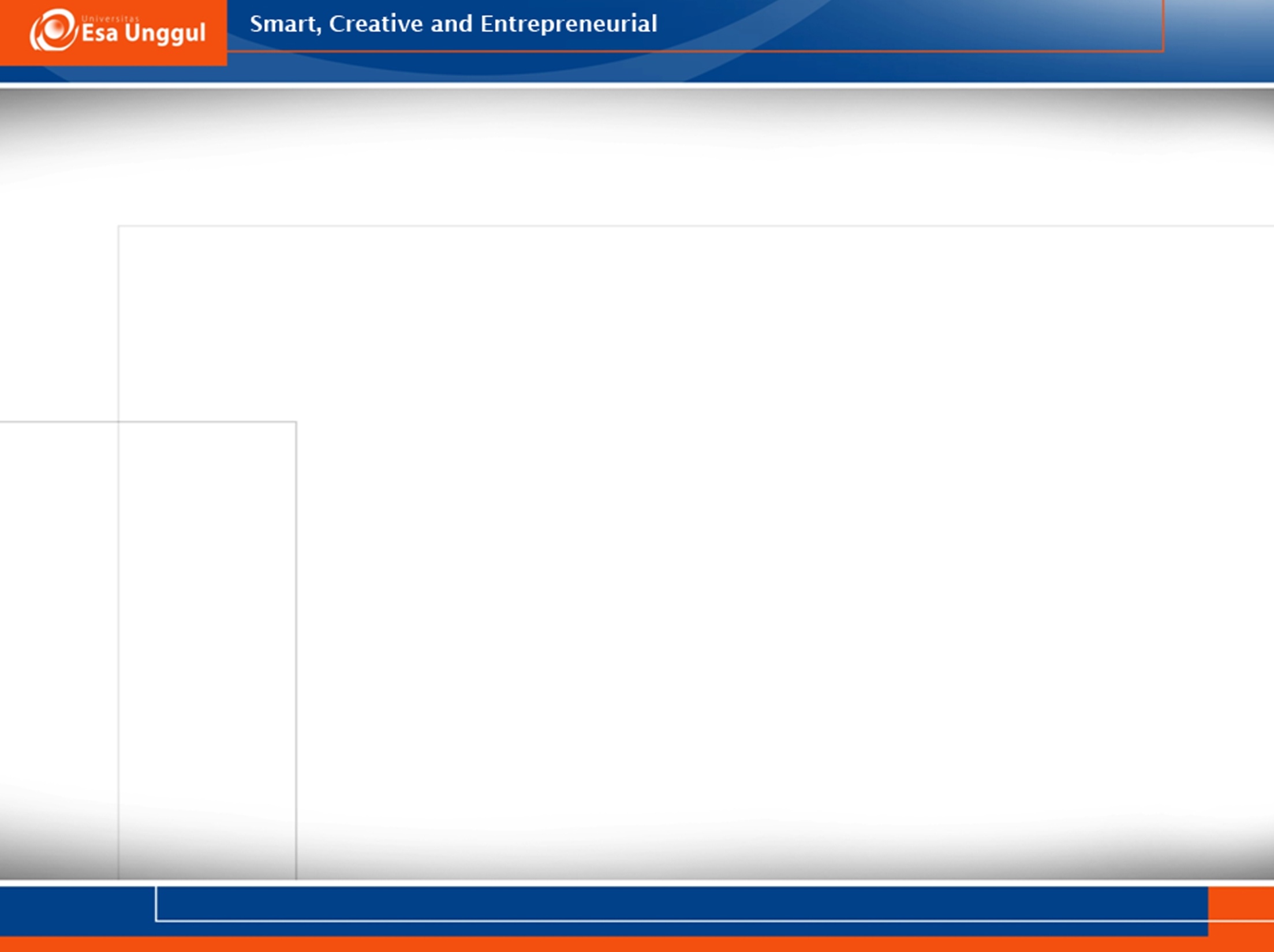 3. Unsur Identitas terhadap penjumlahan
	Bilangan Nol (0) disebut unsur identitas atau netral terhadap penjumlahan
	a + 0 = 0 + a
	Contoh : 6 + 0 = 0 + 6

4. Unsur invers terhadap penjumlahan
	Invers jumlah (lawan) dari a adalah -a
	Invers jumlah (lawan) dari – a adalah a
	a + (-a) = (-a) + a
	contoh : 5 + (-5) = (-5) + 5 = 0
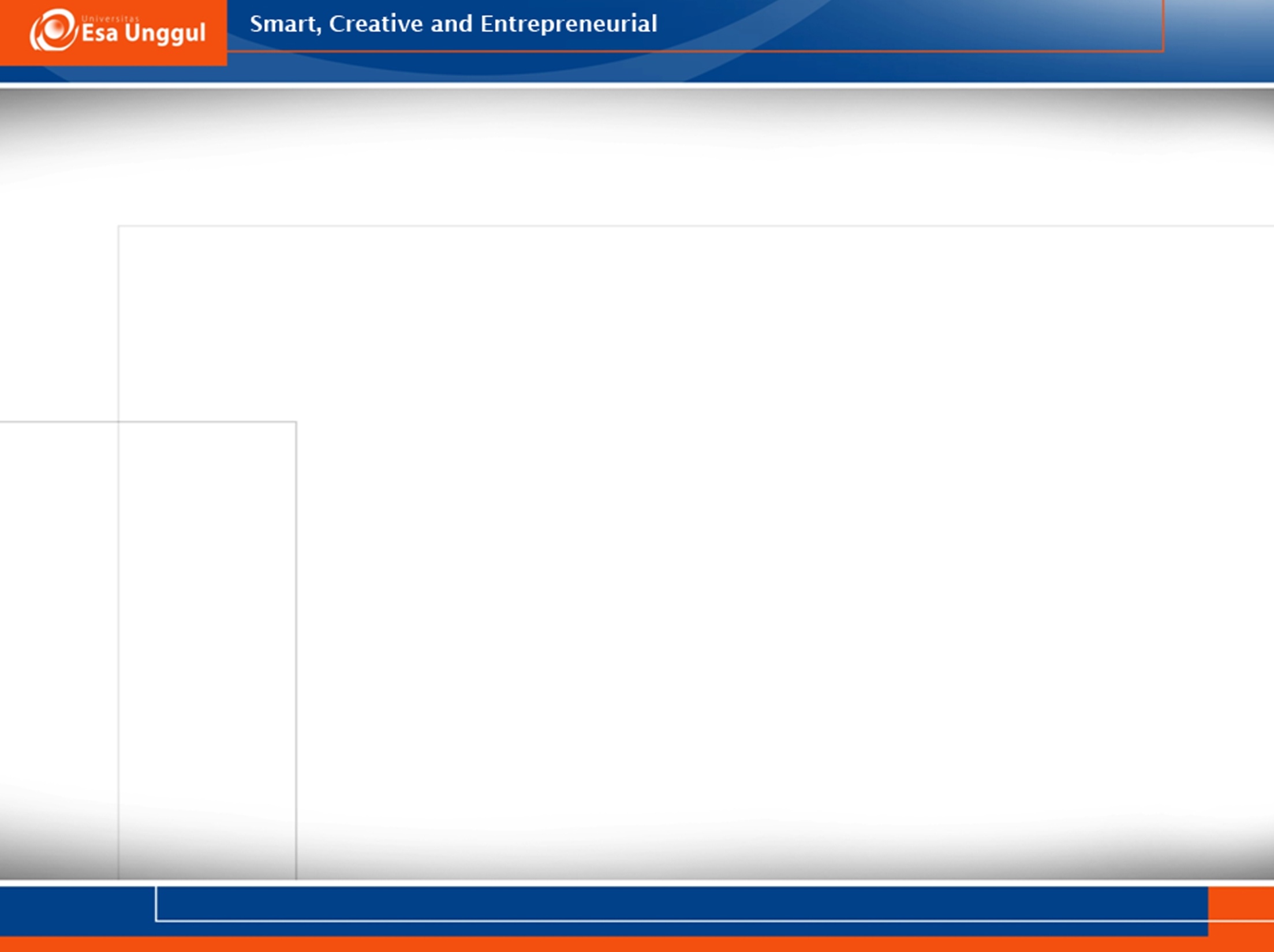 5. Bersifat tertutup
	Apabila dua buah bilangan bulat ditambahkan maka hasilnya adalah
	bilangan bulat juga.
	a dan b ∈ bilangan bulat maka a + b = c ;      c ∈ bilangan bulat
	contoh : 4 + 5 = 9 ; 4,5,9 ∈ bilangan bulat
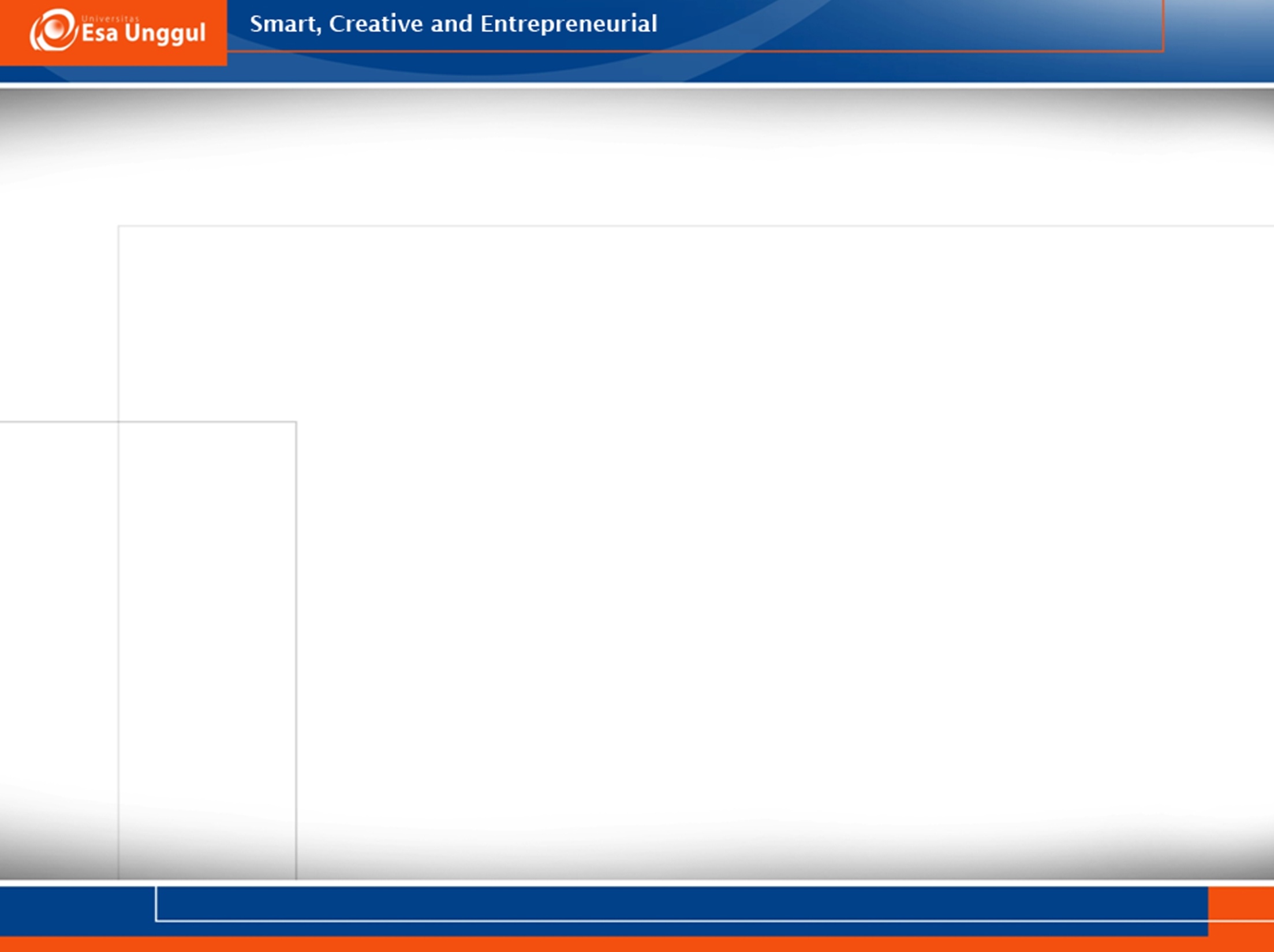 • Pengurangan dan Sifat-sifatnya
1. Untuk sembarang bilangan bulat berlaku :
	a – b = a + (-b)
	a – (-b) = a + b
	contoh:	8 – 5 = 8 + (-5) = 3
	             7 – (-4) = 7 + 4 = 11
2. Sifat Komutatif dan asosiatif tidak berlaku
	a – b ≠ b - a
	(a – b ) – c ≠ a – ( b – c )
	Contoh : 7 – 3 ≠ 3 -7       4 ≠ - 4
			 (9 – 4) – 3 ≠ 9 – (4-3)      2 ≠ 8
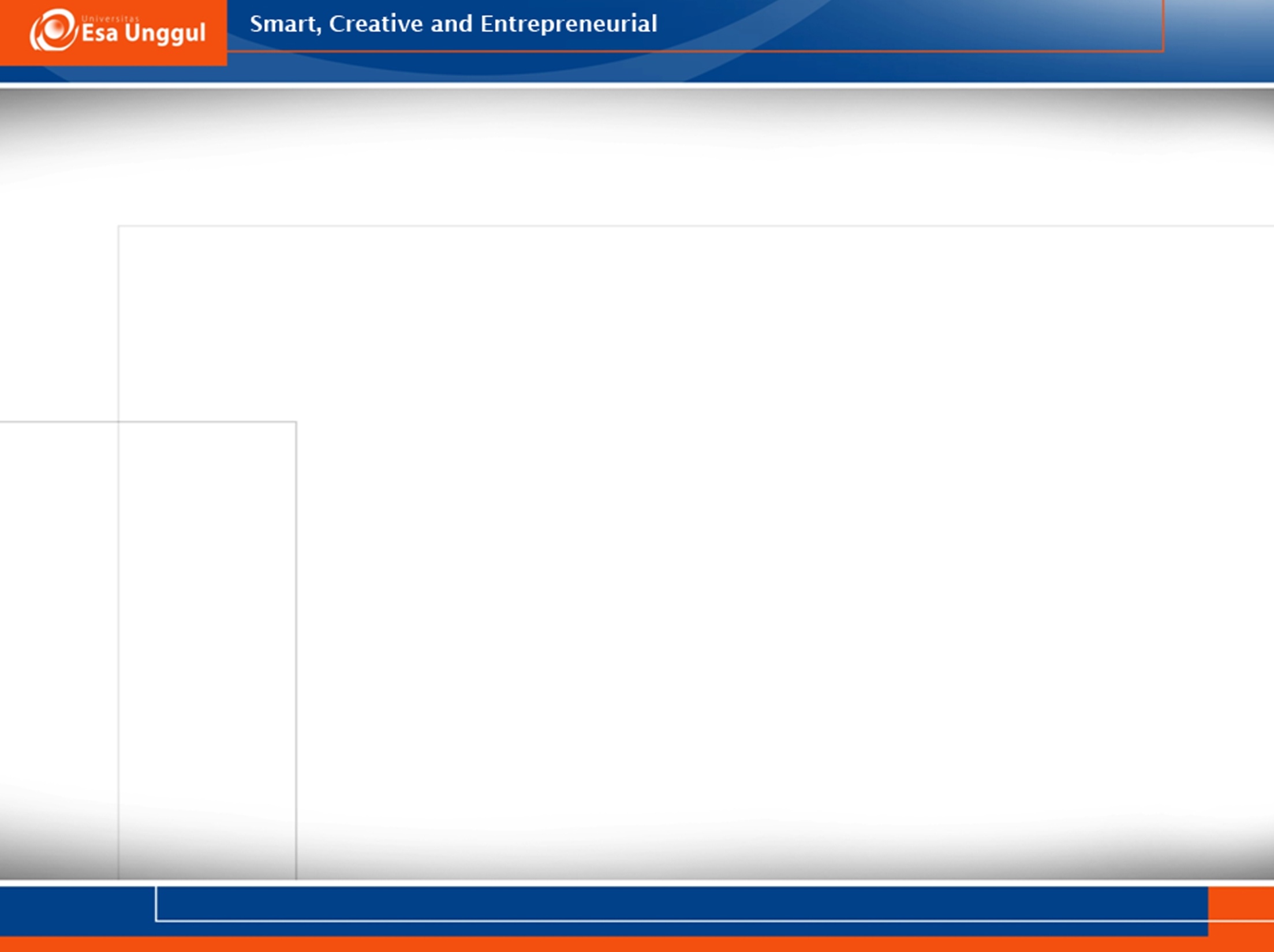 3. Pengurangan bilangan nol mempunyai sifat :
	a – 0 = a dan 0 – a = -a

4. Bersifat tertutup, yaitu bila dua buah bilangan bulat dikurangkan
	hasilnya adalah bilangan bulat juga:
	a dan b ∈ bilangan bulat maka a - b = c ;       c ∈ bilangan bulat
	contoh : 7 - 8 = -1 ; 7,8,-1 ∈ bilangan bulat
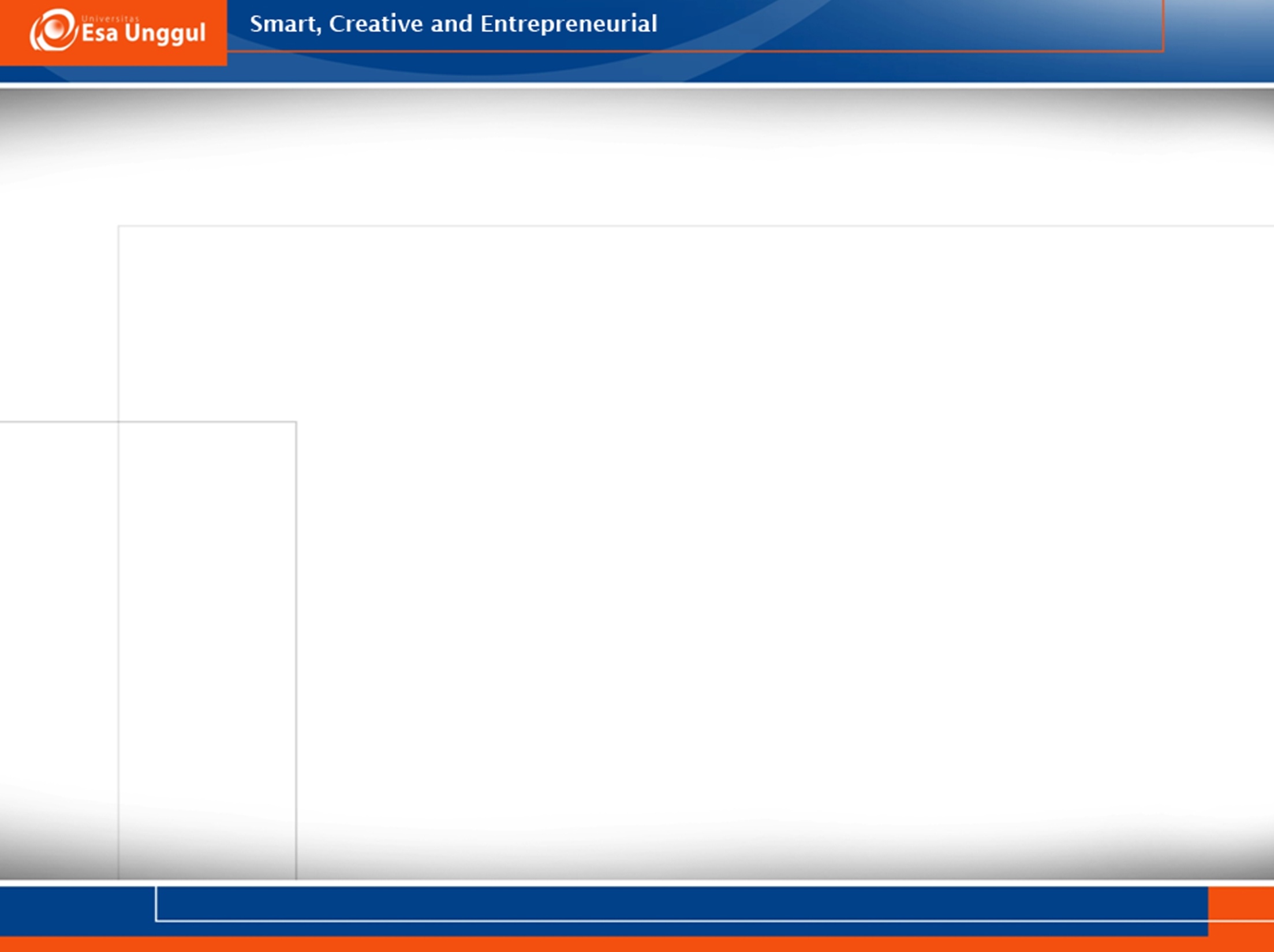 • Perkalian dan Sifat-sifatnya
1. a x b = ab       hasil perkalian dua bilangan bulat positif adalah bilangan bulat positif
	Contoh: 7 x 6 = 6 x 7 = 42
	a x –b = -ab       hasil pekalian bilangan bulat positif dan negatif hasilnya adalah
	bilangan bulat negatif
	Contoh : 3 x -4 = -12
	-a x -b = ab      hasil perkalian dua bilangan negatif adalah bilangan bulat positif
	Contoh : -4 x -5 = 20
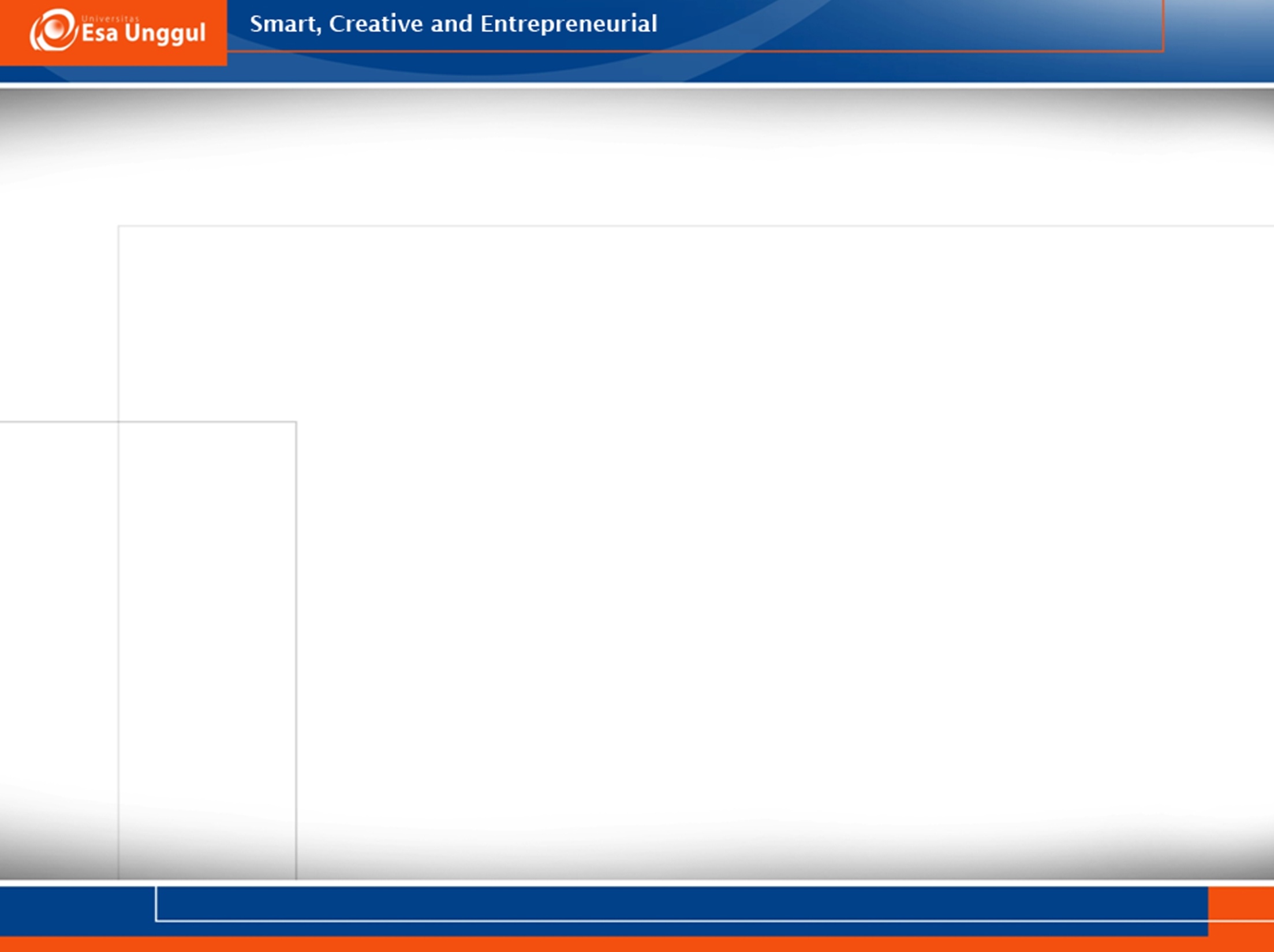 2. Sifat Asosiatif
	(a x b) x c = a x (b x c)
	Contoh: (2 x 3) x 4 = 2 x (3x4) = 24
3. Sifat komutatif
	a x b = b x a
	Contoh : 5 x 4 = 4 x 5 = 20
4. Sifat distributif
	a x (b+c) = (a x b ) + (a x c)
	Contoh : 3 x ( 2 +6) = (3 x 2) + (3 x 6) = 24
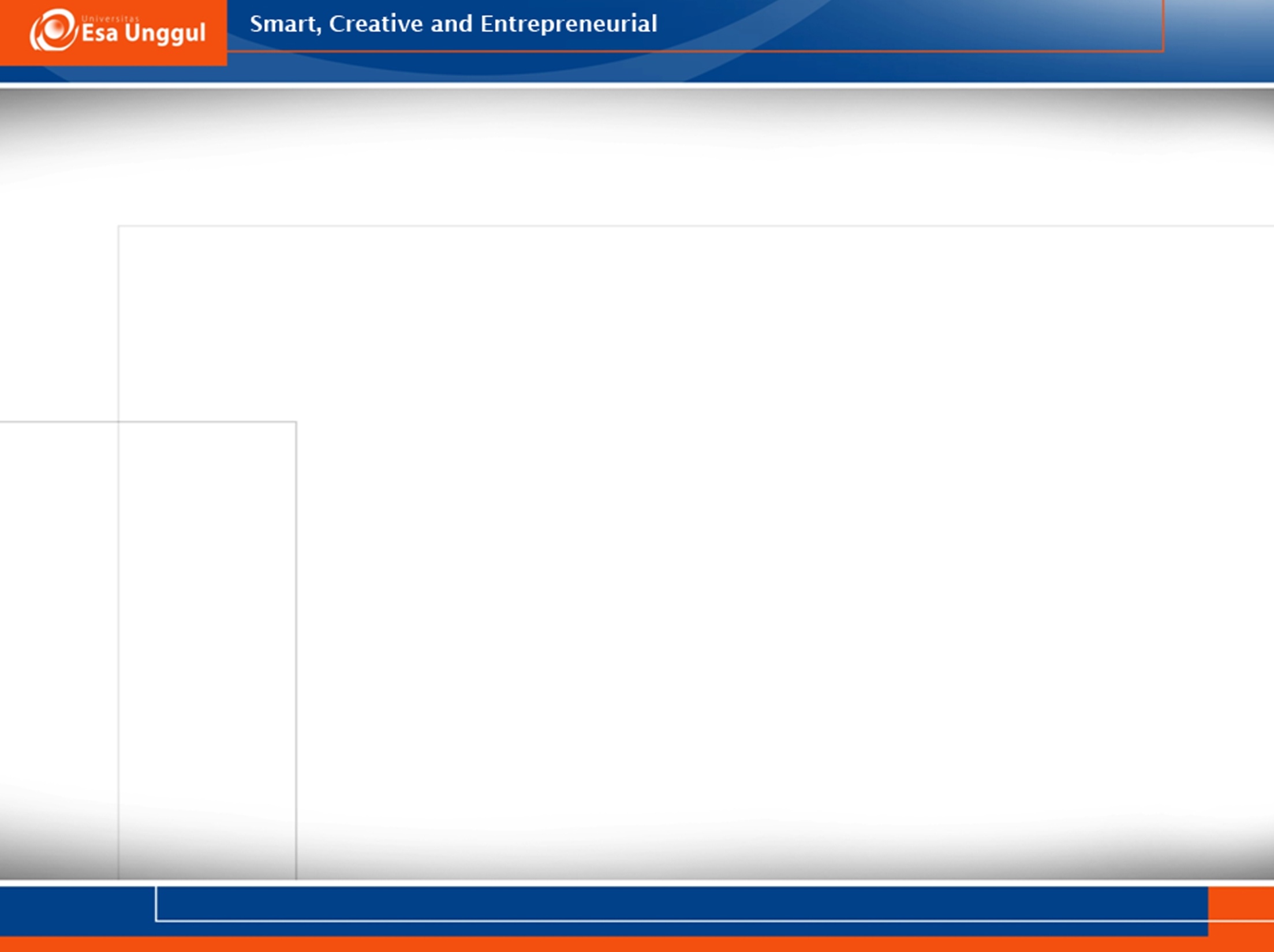 5 Unsur identitas untuk perkalian
 - hasil perkalian bilangan bulat dengan nol     hasilnya adalah bilangan nol  a x 0 = 0
 - hasil perkalian bilangan bulat dengan 1 hasilnya adalah bilangan bulat itu juga
	a x 1 = 1 x a = a
6. Bersifat tertutup
	Jika dua bilangan bulat dikalikan maka hasilnya adalah bilangan bulat juga
	a x b = c ; a, b, c ∈ bilangan bulat
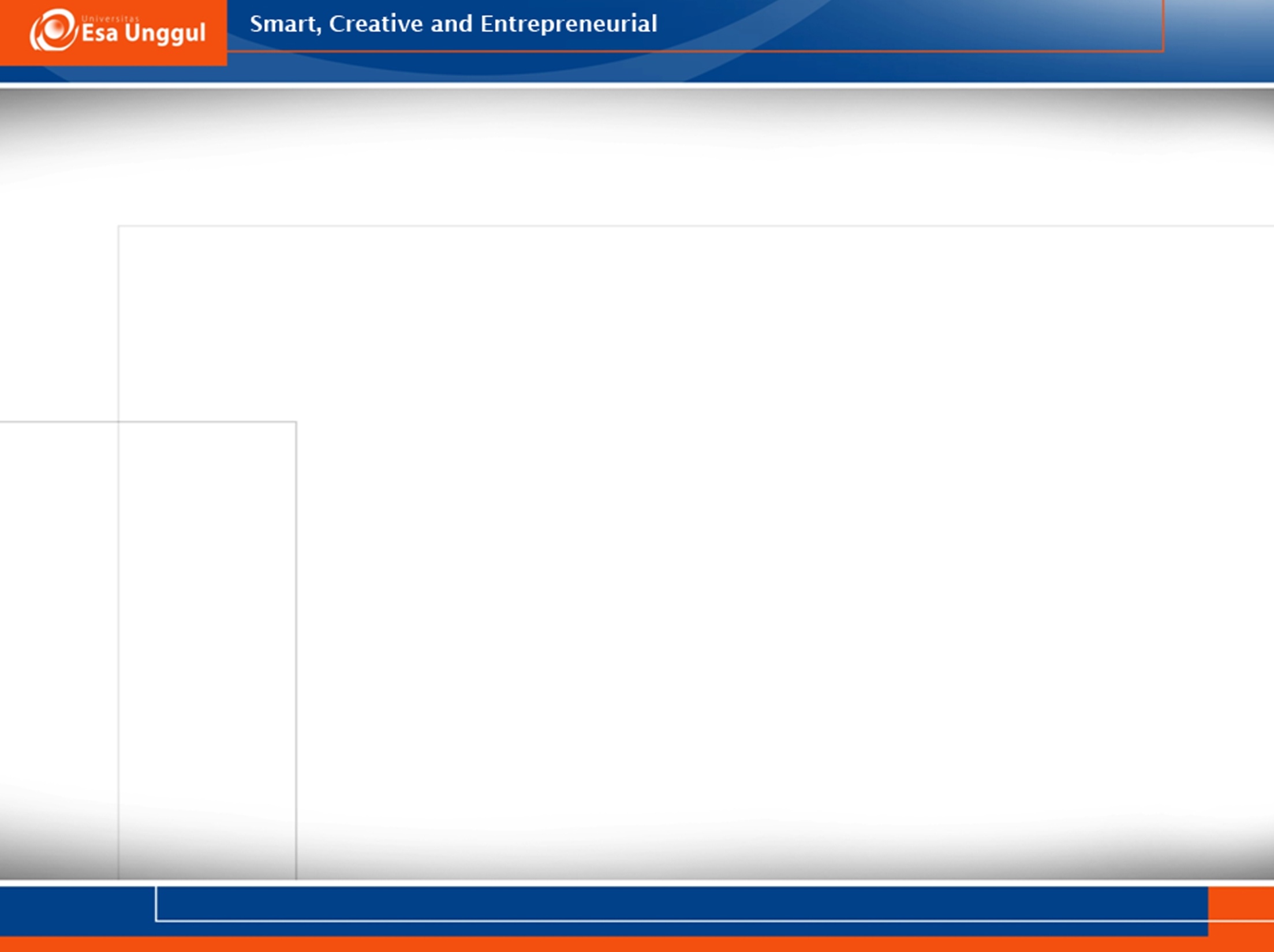 • Pembagian dan Sifat-sifatnya
1. Hasil bagi dua bilangan bulat positif adalah bilangan positif
	(+) : (+) = (+)
	Contoh : 8 : 2 = 4
2. Hasil bagi dua bilangan bulat negatif adalah bilangan positif
	(-) : (-) = (+)
	Contoh : -10 : -5 = 2
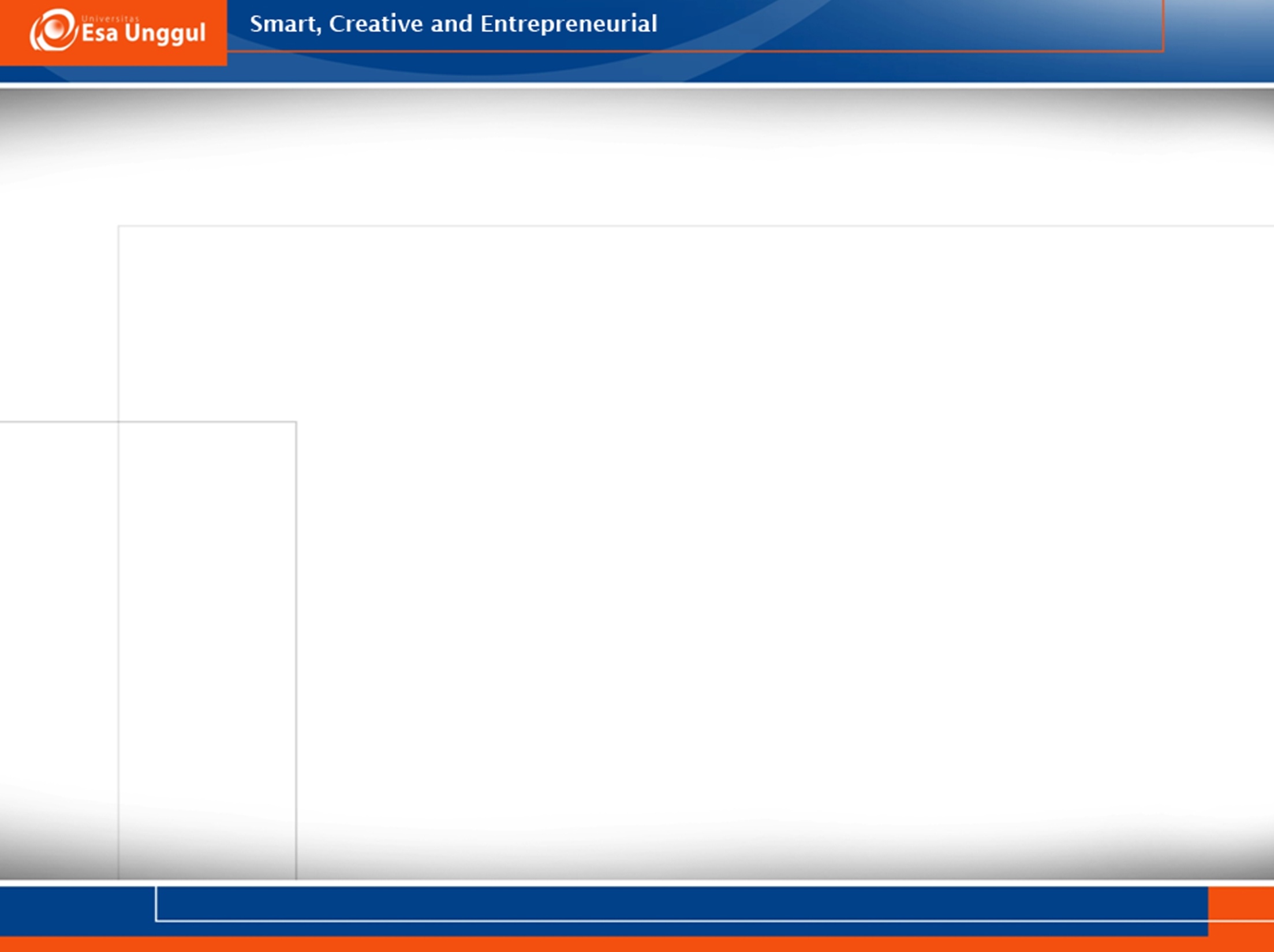 3. Hasil bagi dua bilangan bulat yang berbeda adalah bilangan negatif
	(+) : (-) = (-)
	(-) : (+) = (-)
	Contoh : 6 : -2 = -3
			-12 : 3 = -4
4. Hasil bagi bilangan bulat dengan 0 (nol) adalah tidak terdefinisi
	a : 0      tidak terdefinisi (~)
	0 : a      0 (nol)
	Contoh : 5/0 = ~ (Tidak terdefinisi)
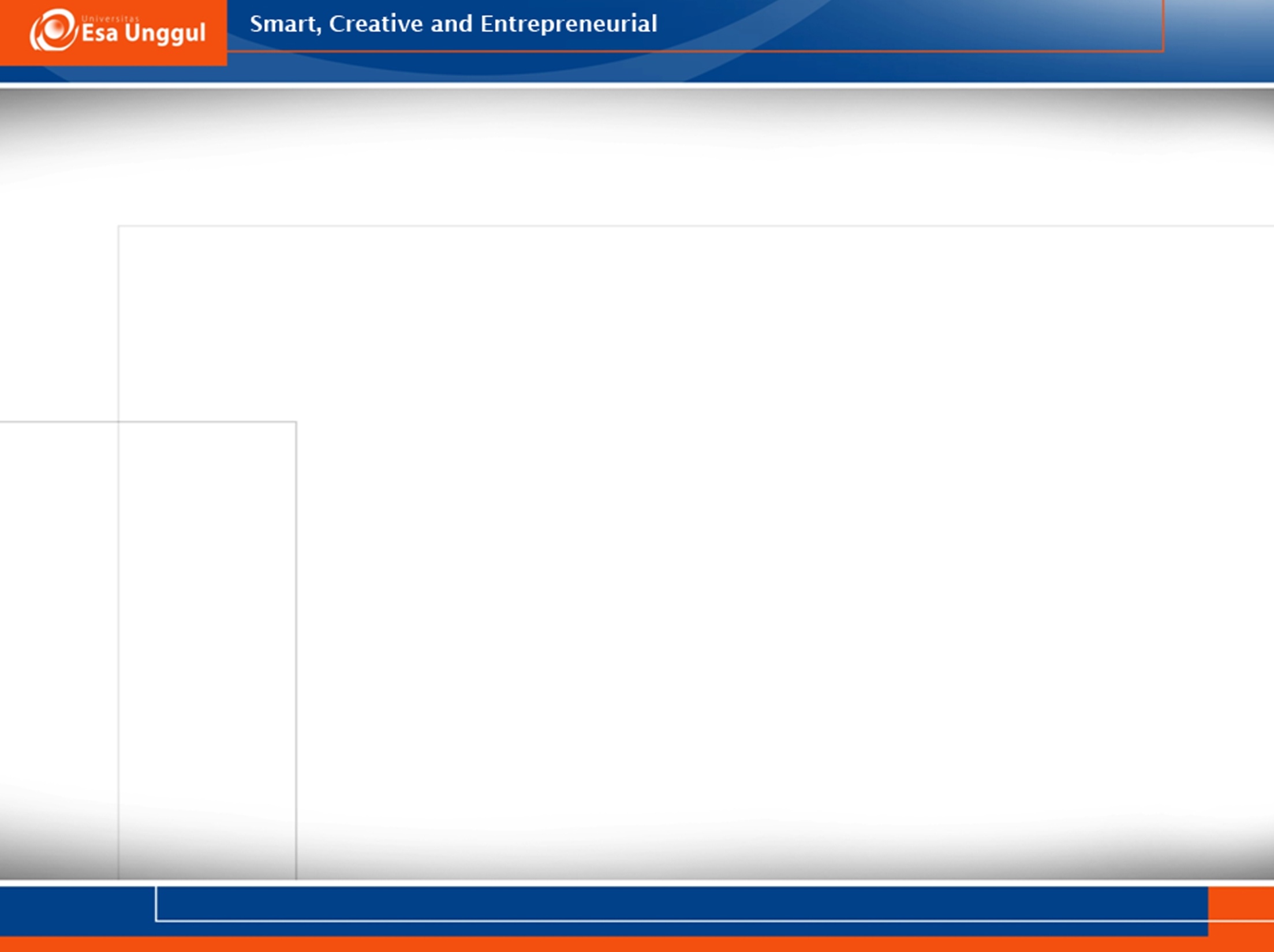 5.Tidak berlaku sifat komutatif dan asosiatif
	a : b ≠ b : a
	(a:b):c ≠ a : (b:c)
	Contoh : 4 :2 ≠ 2 : 4      2 ≠ 1:2
			(8:2) : 4 ≠ 8 : (2:4)      1 ≠ 16
6. Bersifat tidak tertutup
	Jika dua bilangan bulat dibagi hasilnya belum tentu bilangan bulat juga
	contoh : 6 : 2 = 3      bilangan bulat                		 7 : 2 = 3½       bukan bilangan bulat         		 (bilangan pecahan)
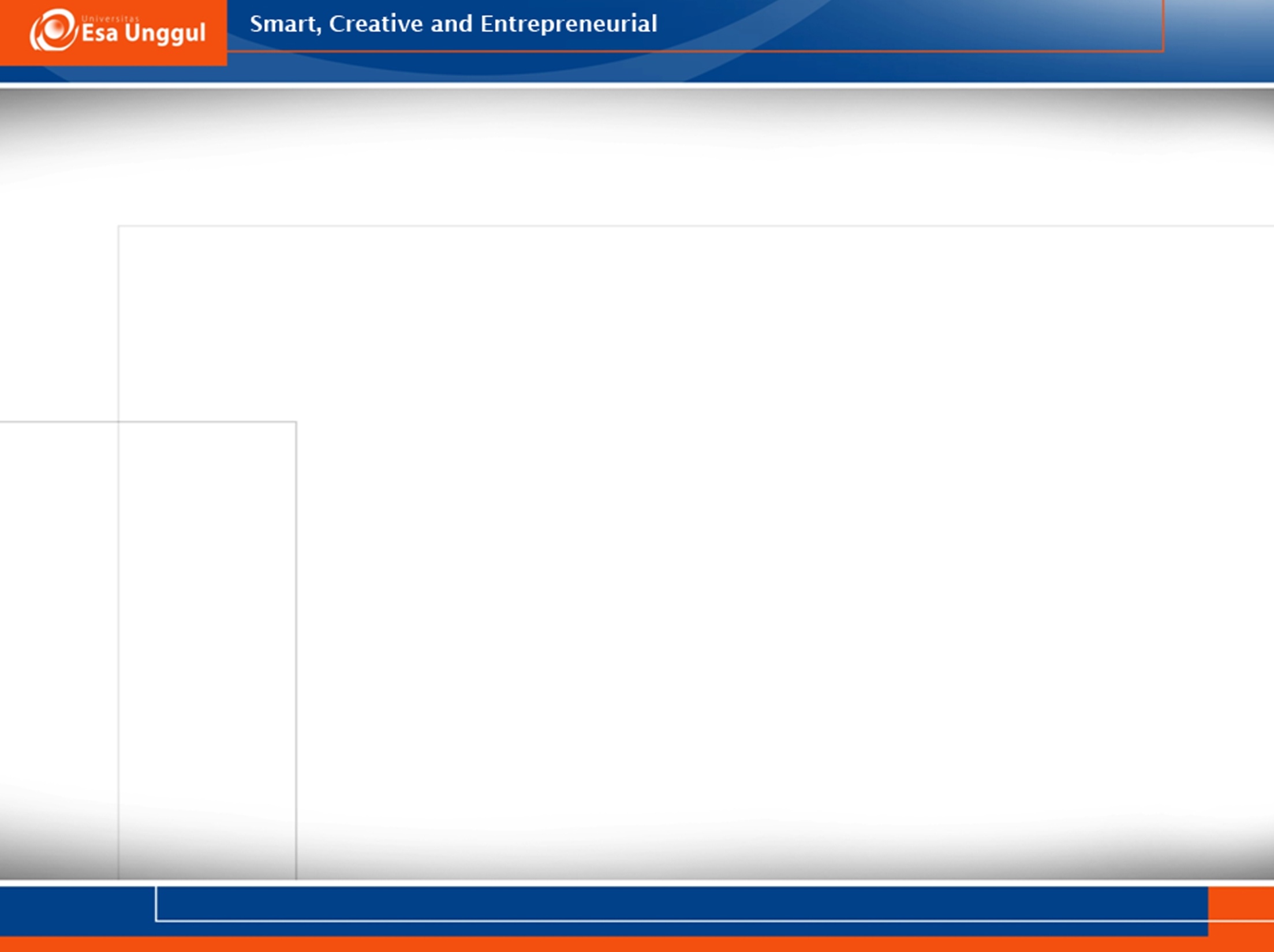 Terima kasih